9-2017-3
Výukový materiál pro 9.ročník
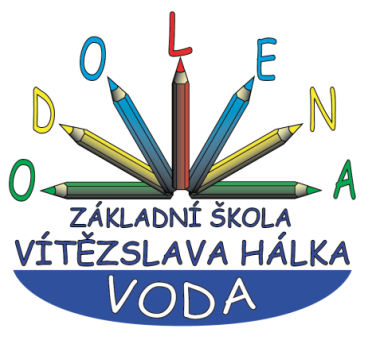 Autor materiálu: Mgr. Martin Holý     
Další šíření materiálu je možné pouze se souhlasem autora
9-2017-3
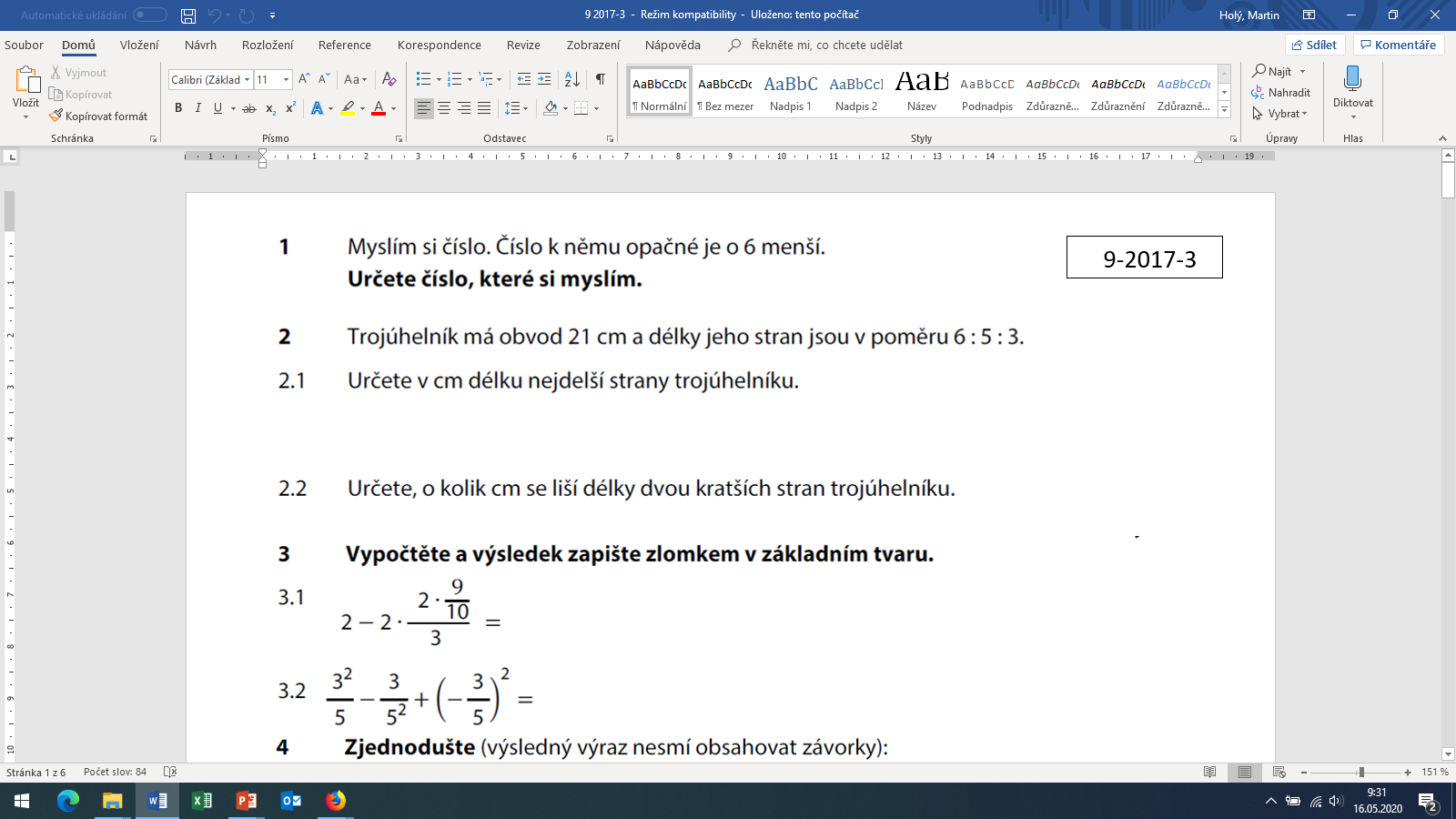 x = -x + 6
x = 3
6 . 1,5 = 9 cm
5 . 1,5 = 7,5 cm
21 : (6 + 5 + 3) = 1,5 cm
3 . 1,5 = 4,5 cm
7,5 - 4,5 = 3 cm
9-2017-3
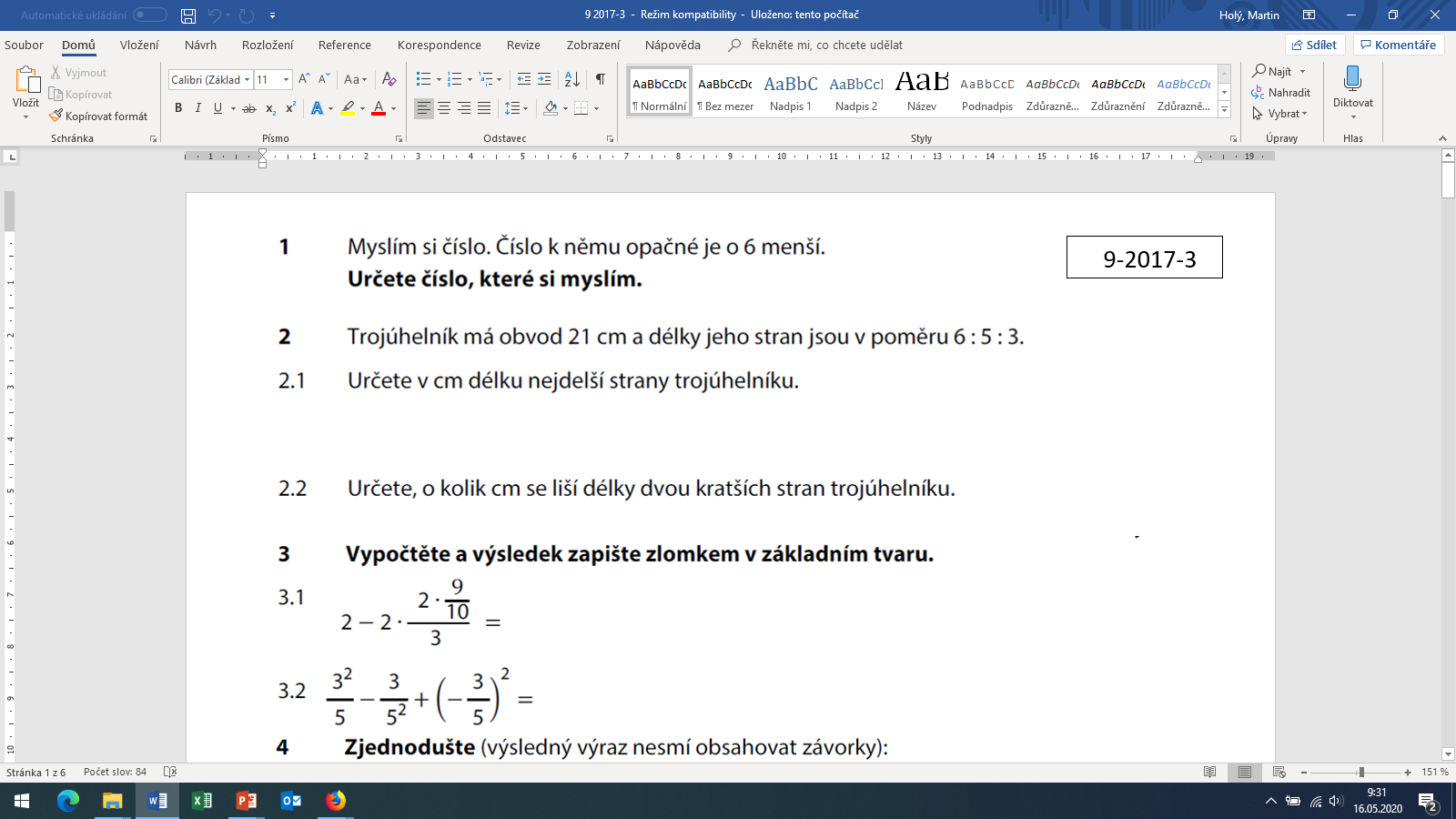 9-2017-3
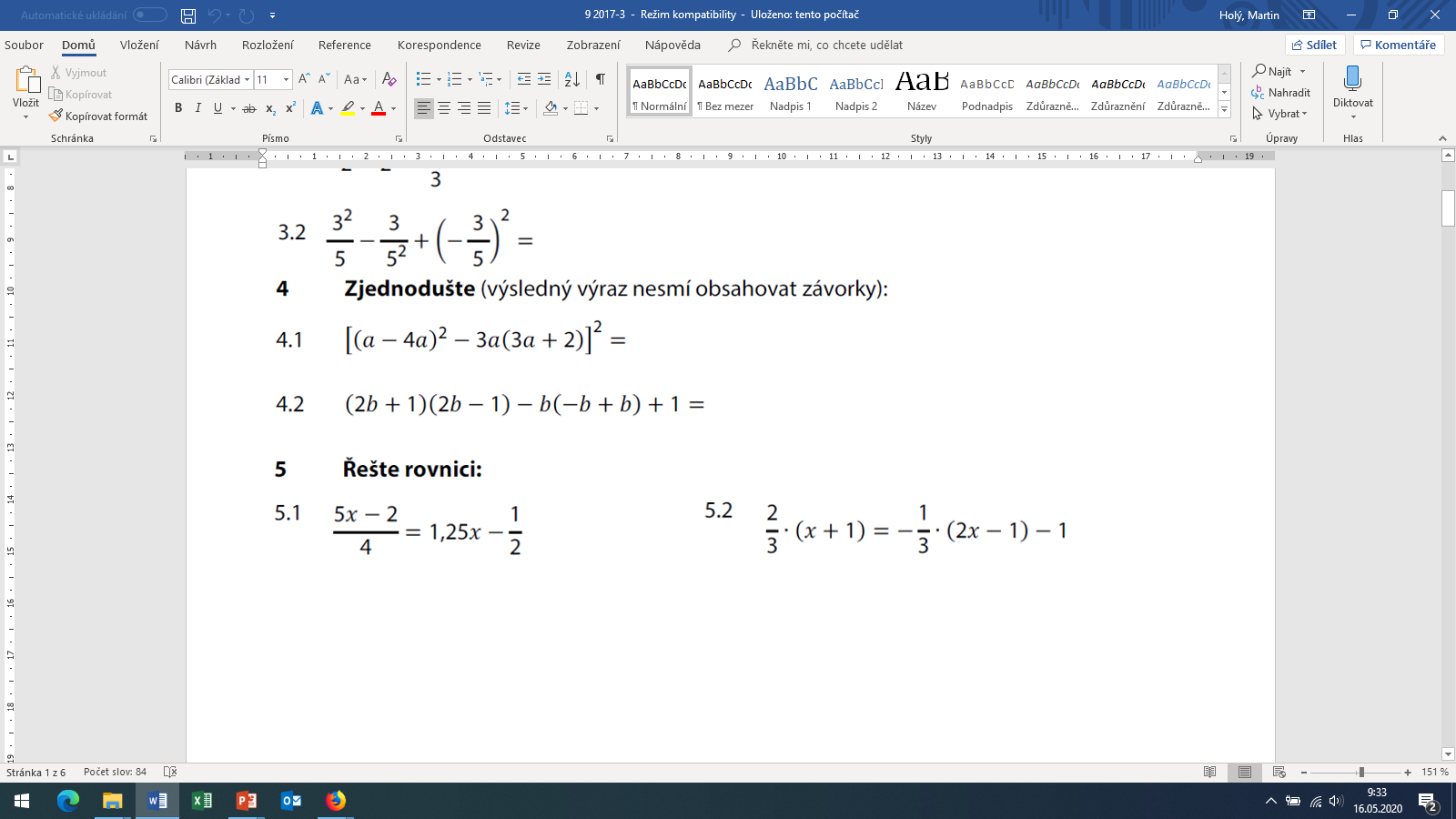 (-3a)2 – 9a 2  - 6a2 = 9a2 – 9a 2  - 6a2 = (-6a)2 = 36a2
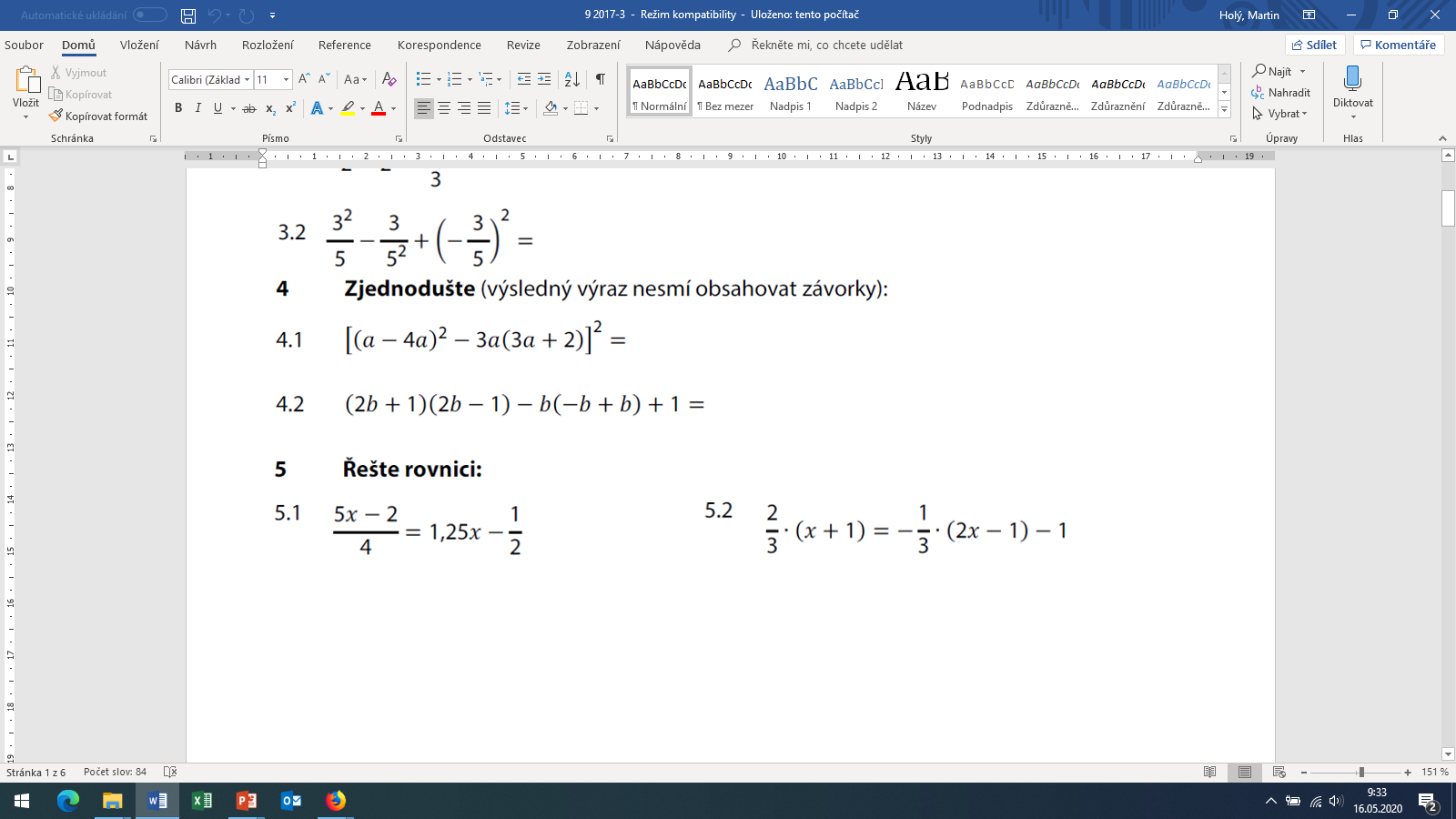 4b2 – 1  + 1 = 4b2
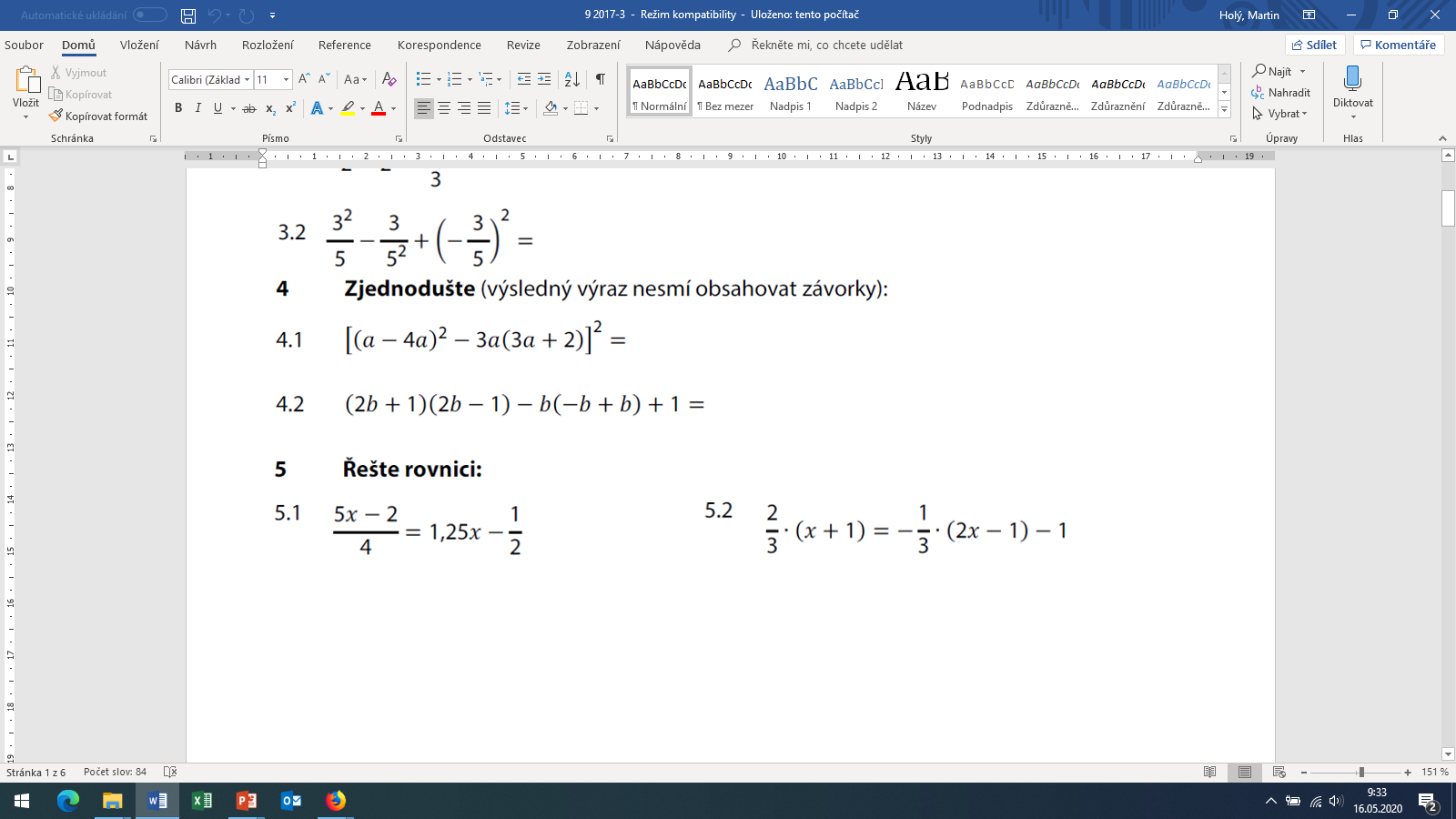 / .3
/ .4
2x + 2 = -2x + 1 – 3
/ -5x + 2
5x - 2 = 5x - 2
/ +2x - 2
2x + 2 = -2x – 2
0x = 0
4x = - 4
/ :4
x  R
x = -1
Rovnice má nekonečně mnoho řešení , řešením rovnice je každé reálné číslo
9-2017-3
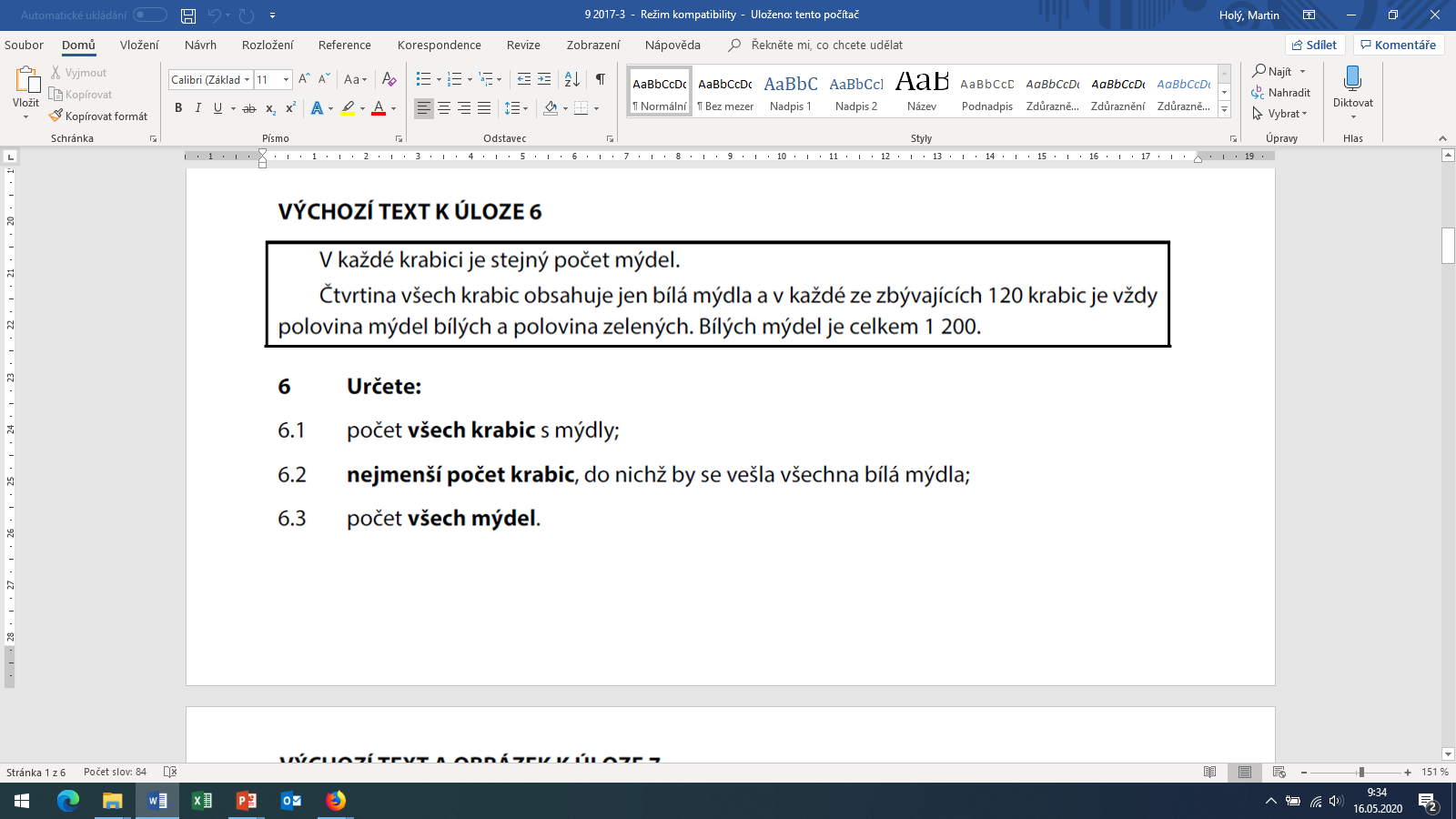 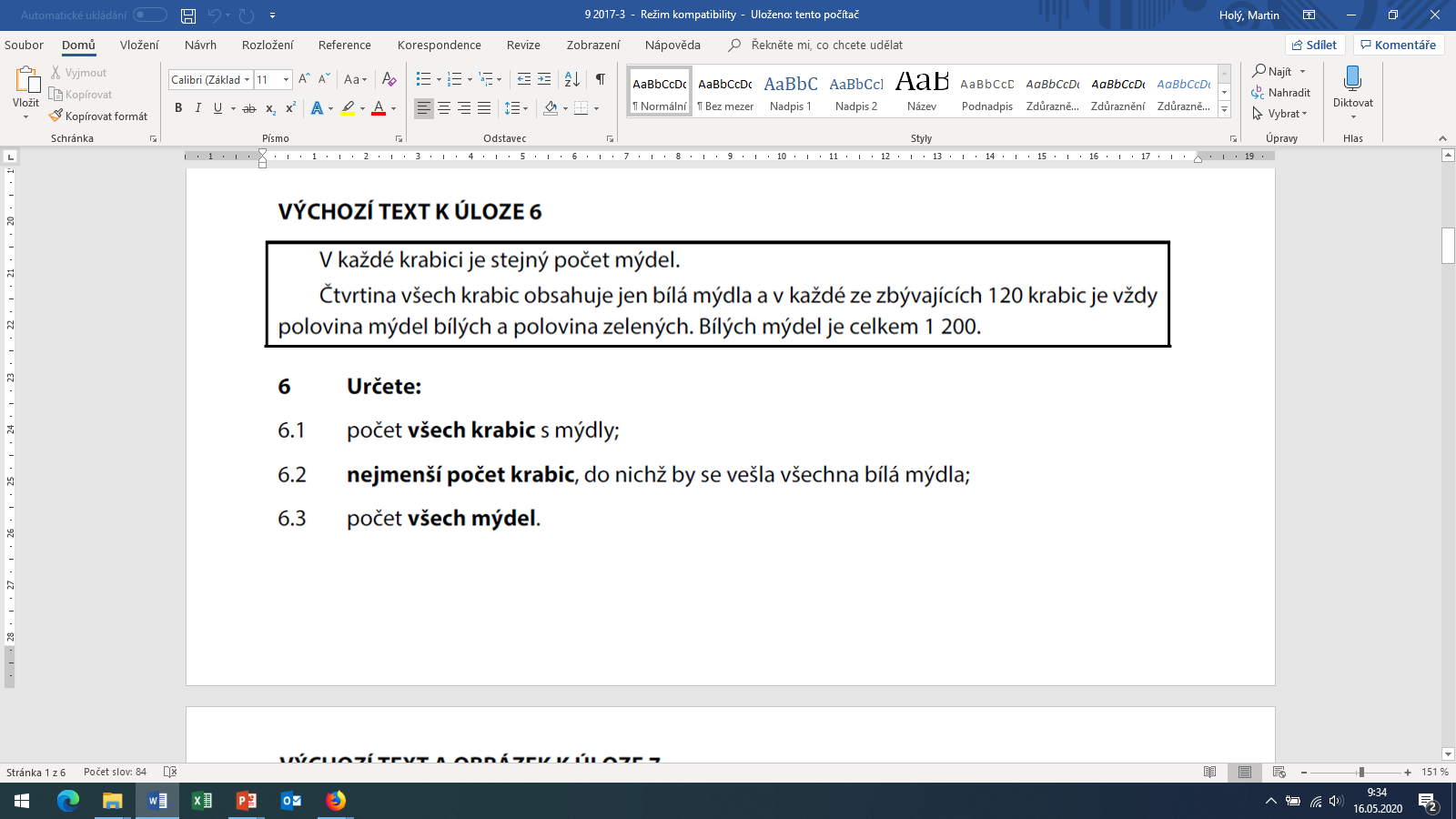 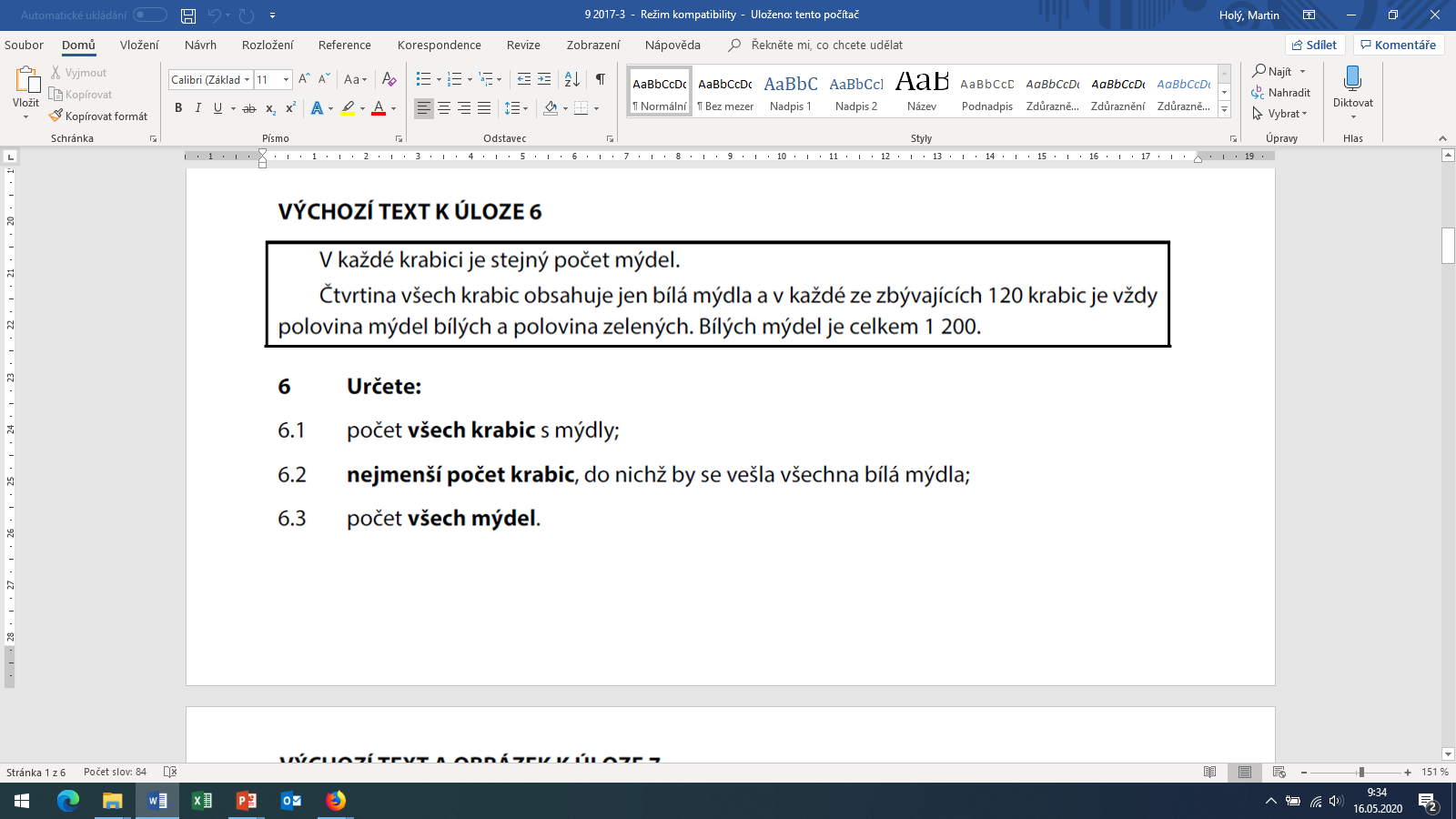 9-2017-3
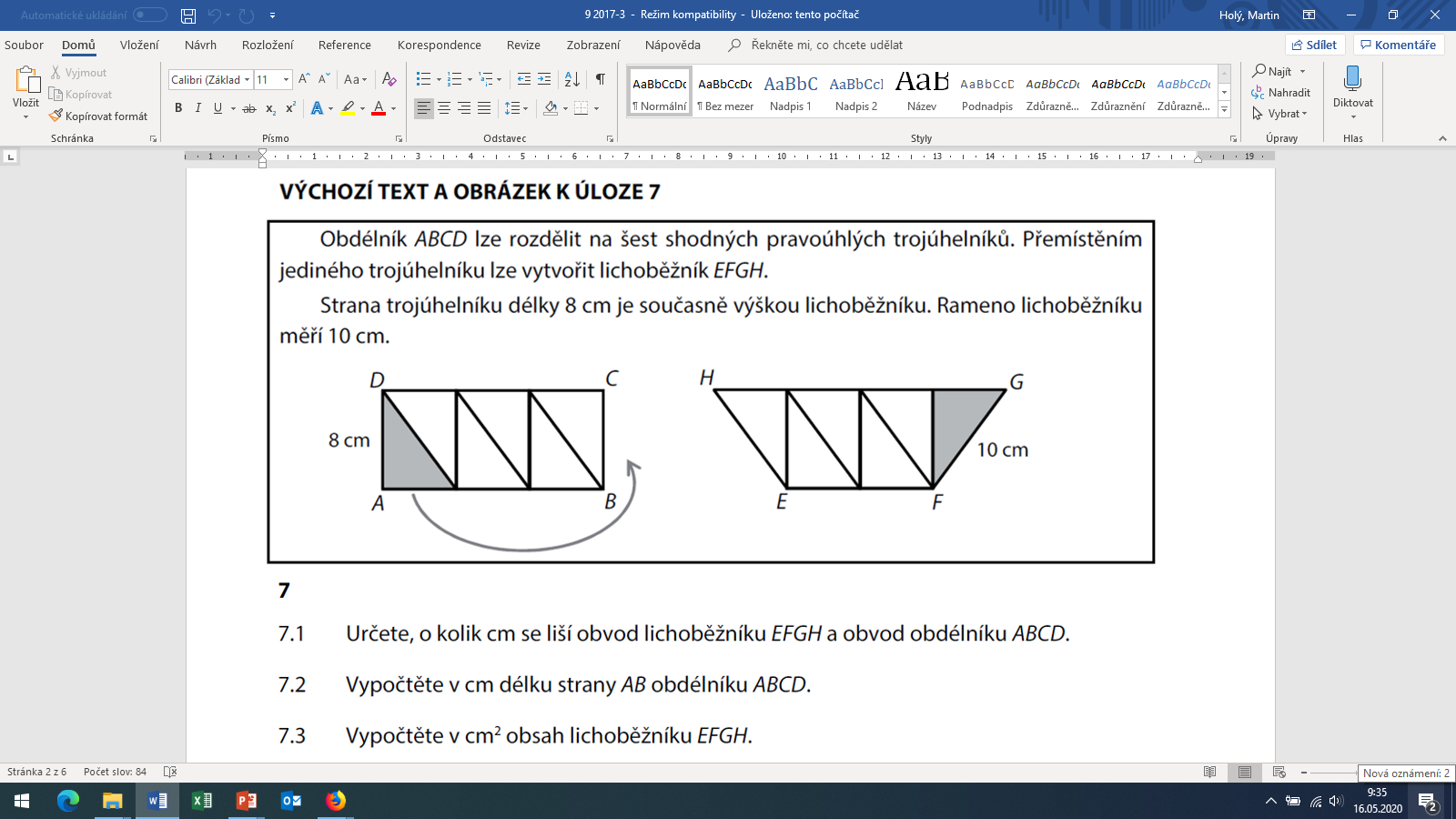 o = 2.(18 + 8) = 52 cm
o = 12 + 24 + 10 + 10 = 56 cm
x
8
x2 = 102 - 82
56 - 52 = 4 cm
3 . 6 = 18 cm
S = 144 cm2
9-2017-3
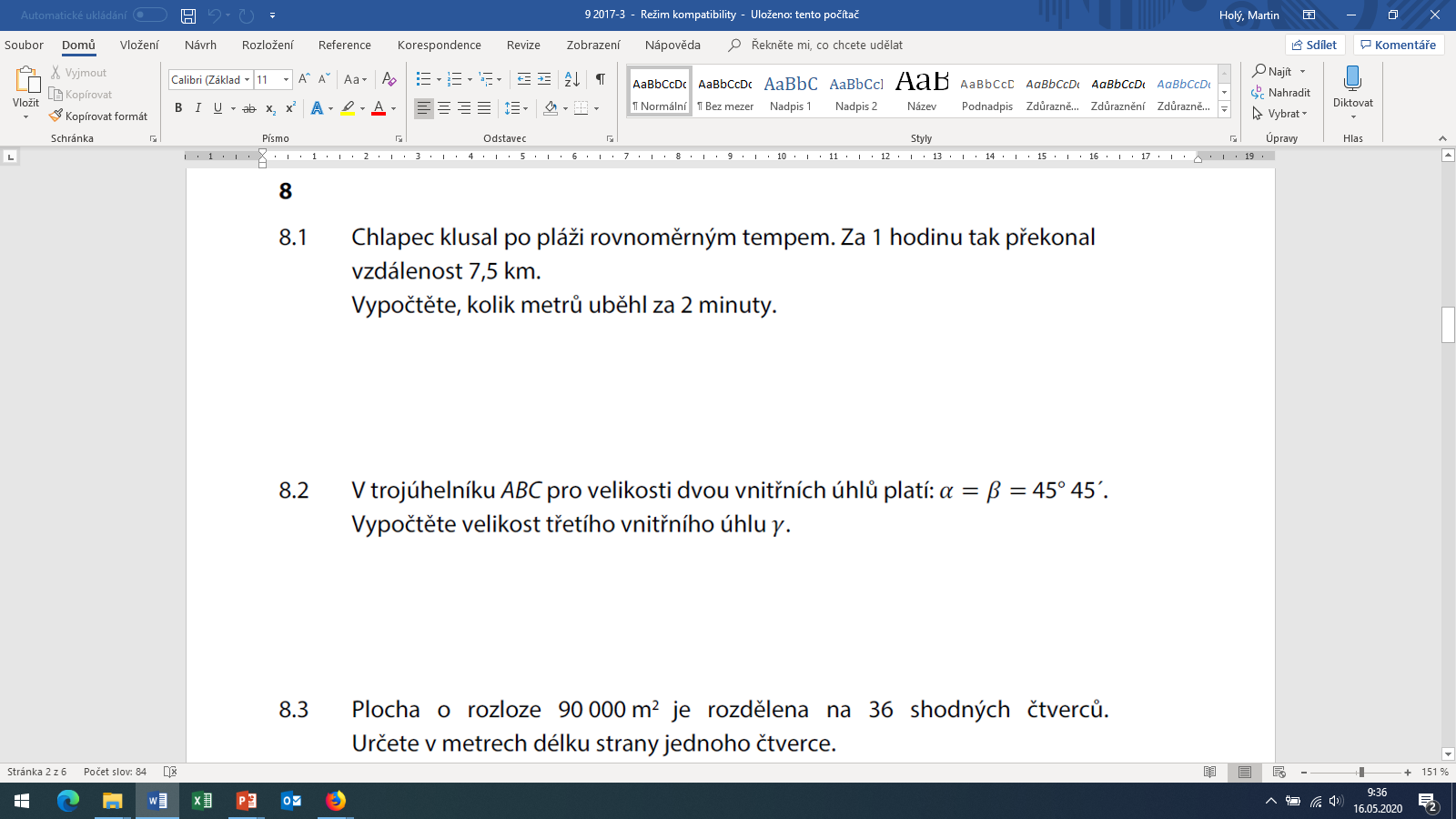 7,5 km/h = 7 500 m/h
7 500 : 30 = 250 m
450 45‘ + 450 45‘ = 900 90‘ = 910 30‘
1790 60‘ - 910 30‘ = 880 30‘
90 000 : 36 = 2 500 m2
S = 2 500 m2
9-2017-3
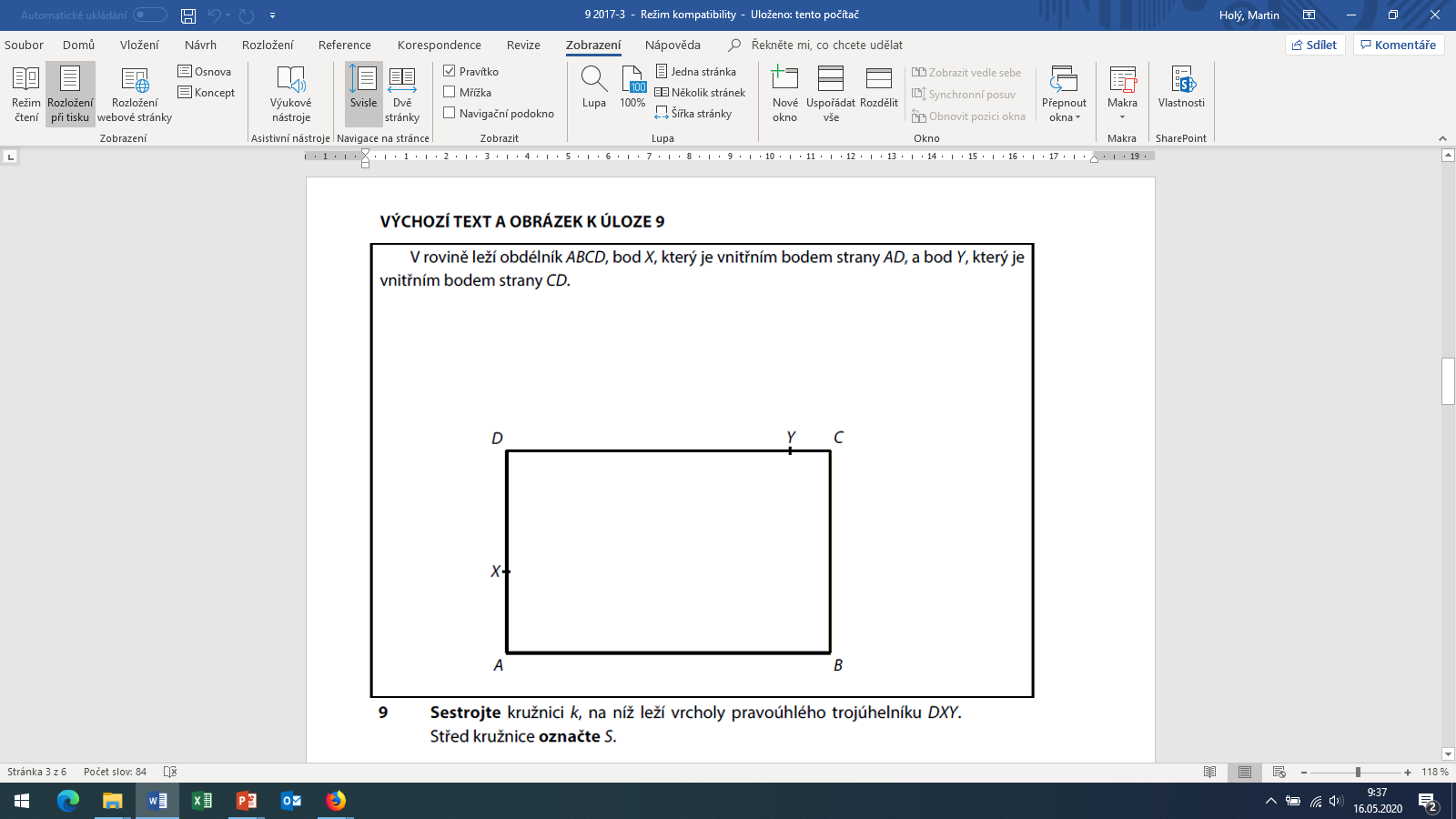 k
S
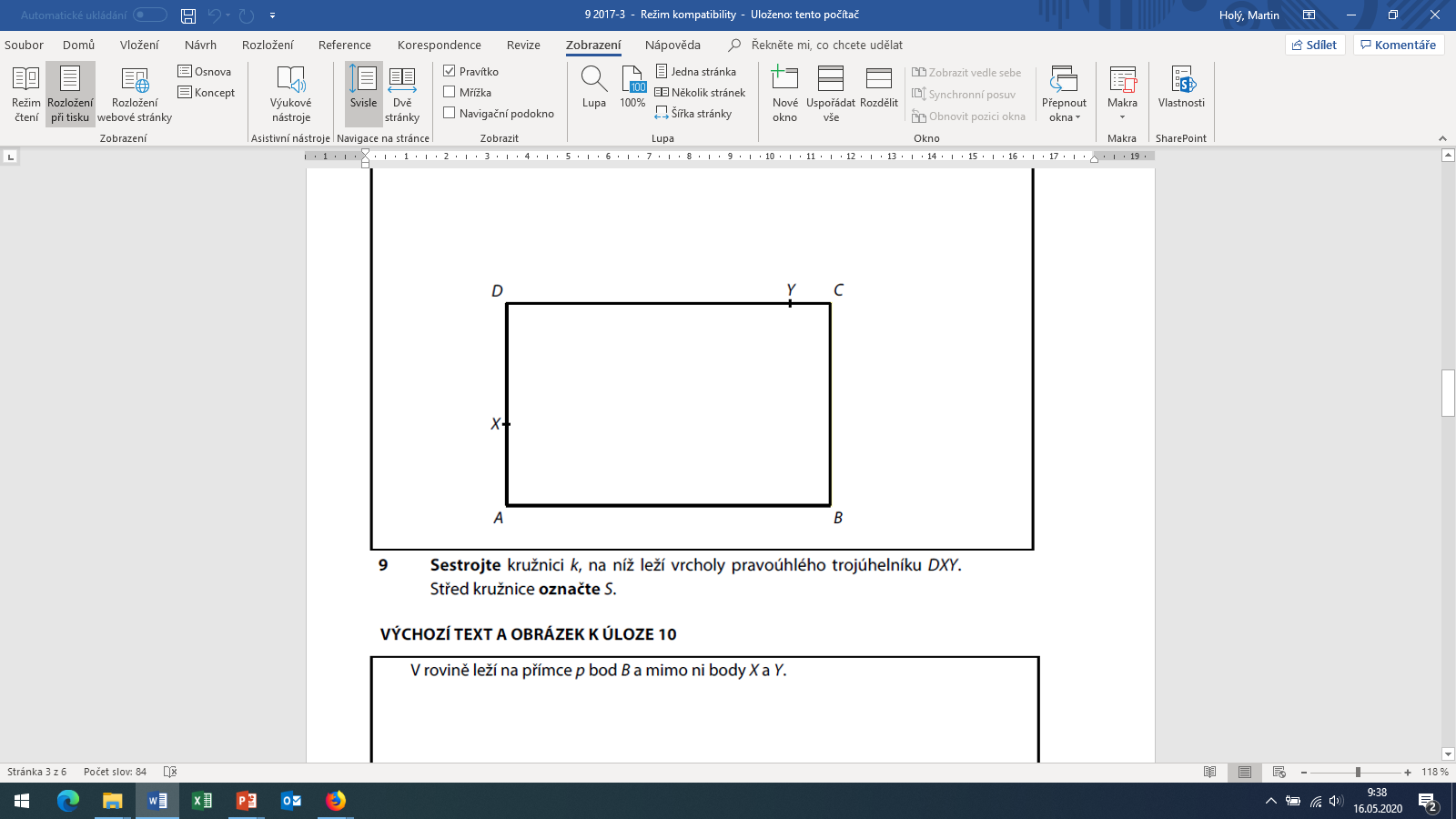 9-2017-3
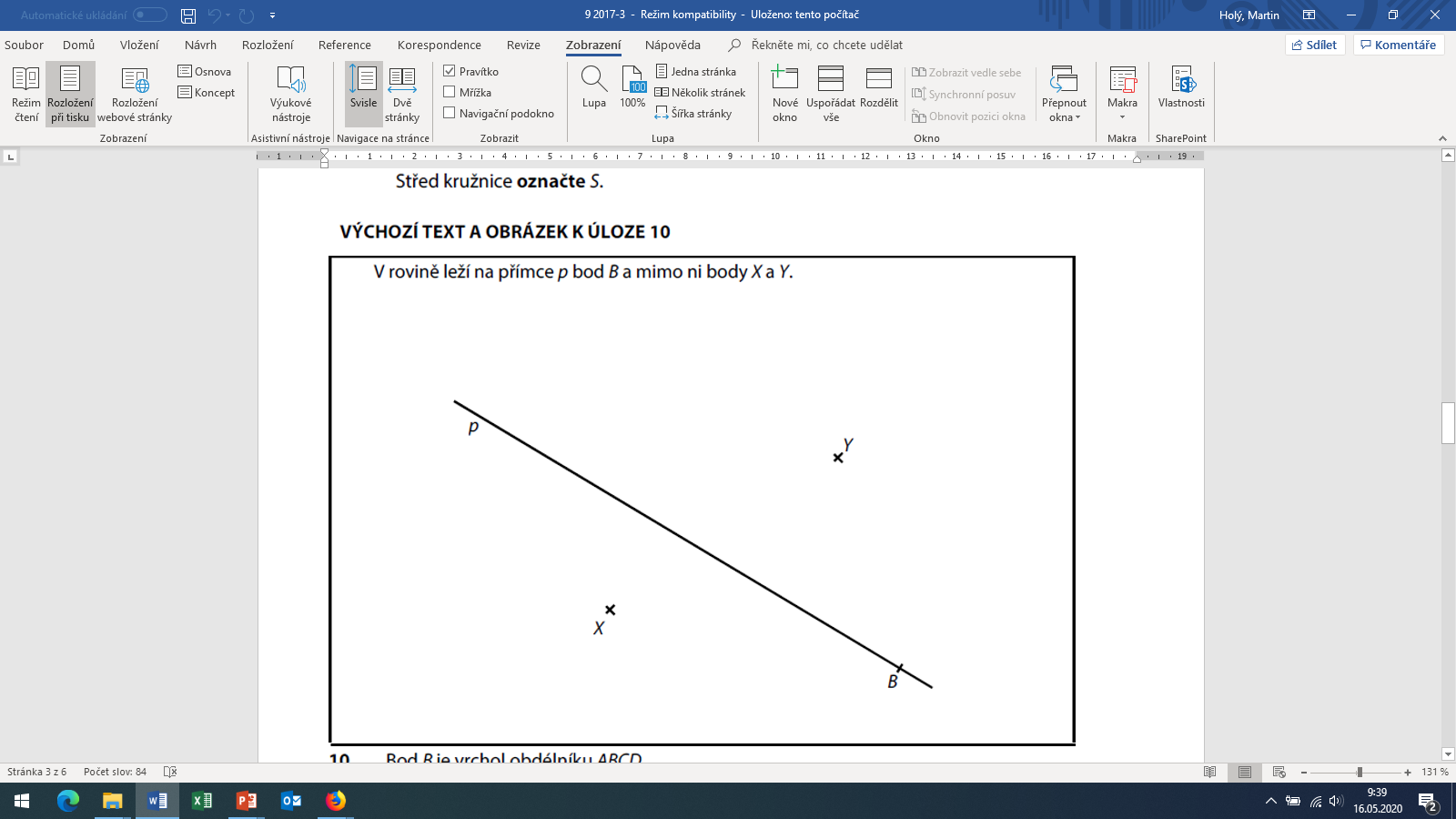 C
D
S
A
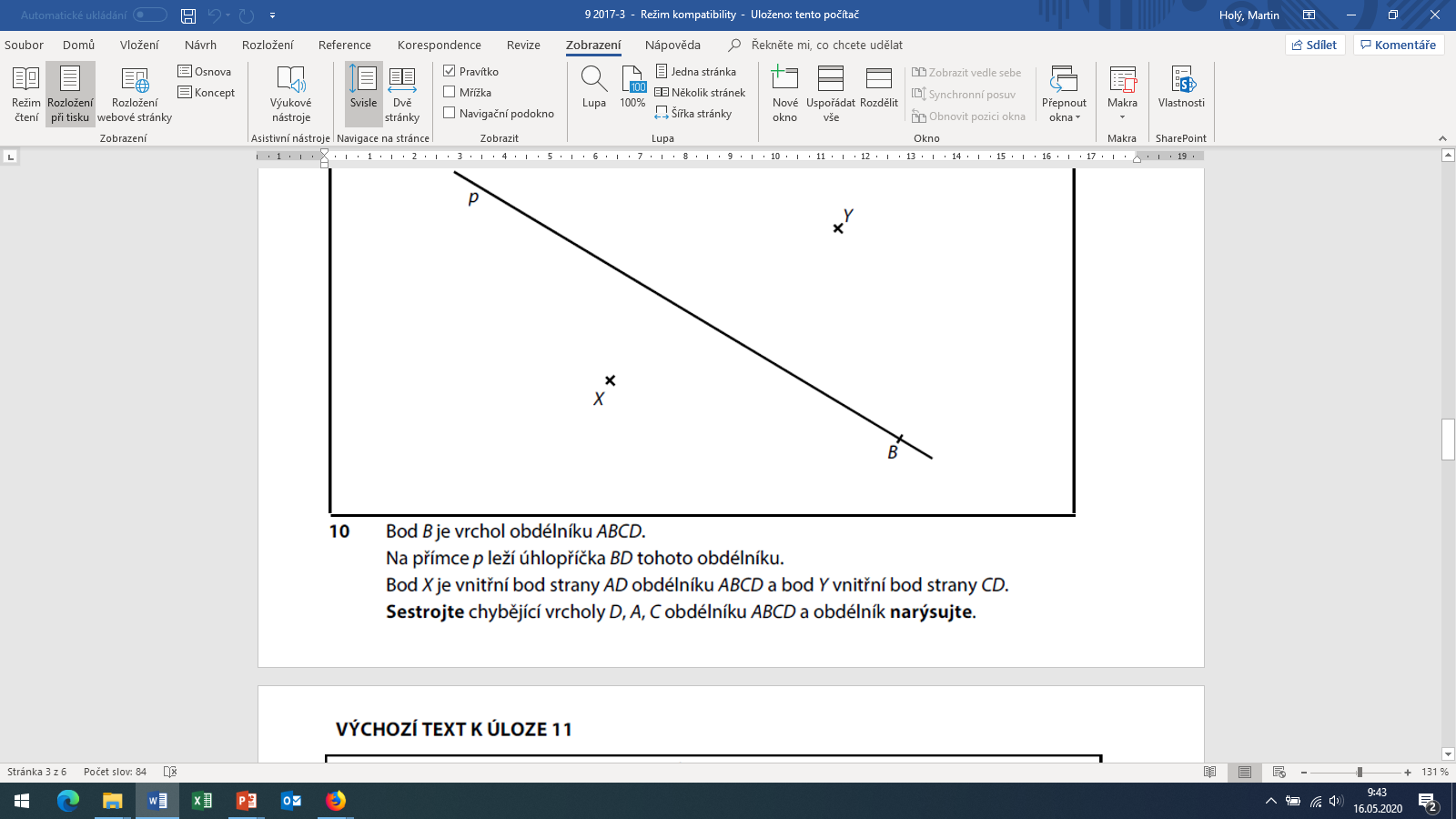 9-2017-3
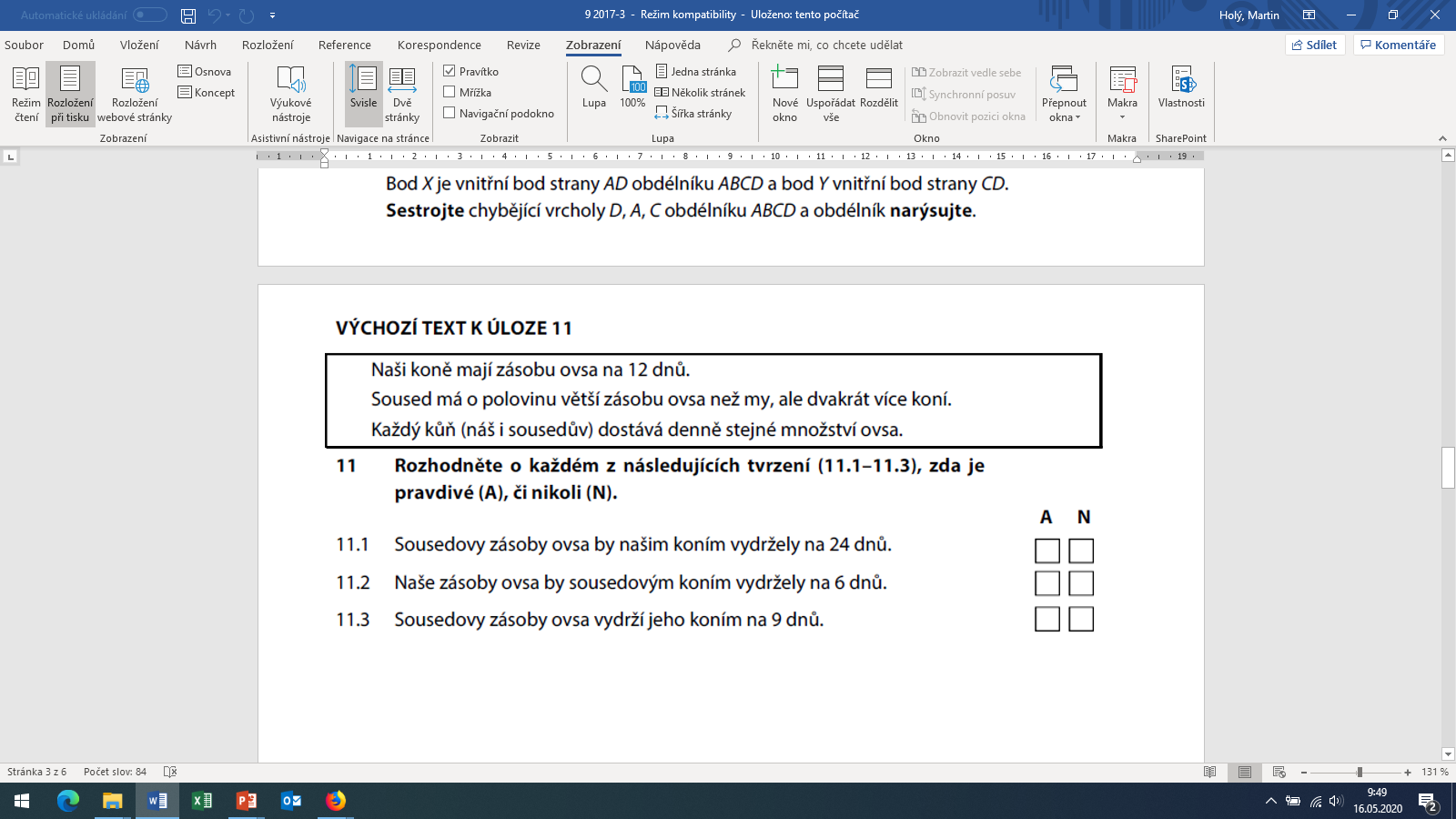 Soused má o polovinu větší zásoby  nám vydrží jeho zásoby na o polovinu více dní, tedy 18
Soused má dvojnásobný počet koní  naše zásoby mu vydrží na poloviční počet dní, tedy 6.
Nám vydrží sousedovy zásoby na 18 dní, soused má dvojnásobný počet koní  mu jeho zásoby vydrží na polovinu dní, tedy 9
9-2017-3
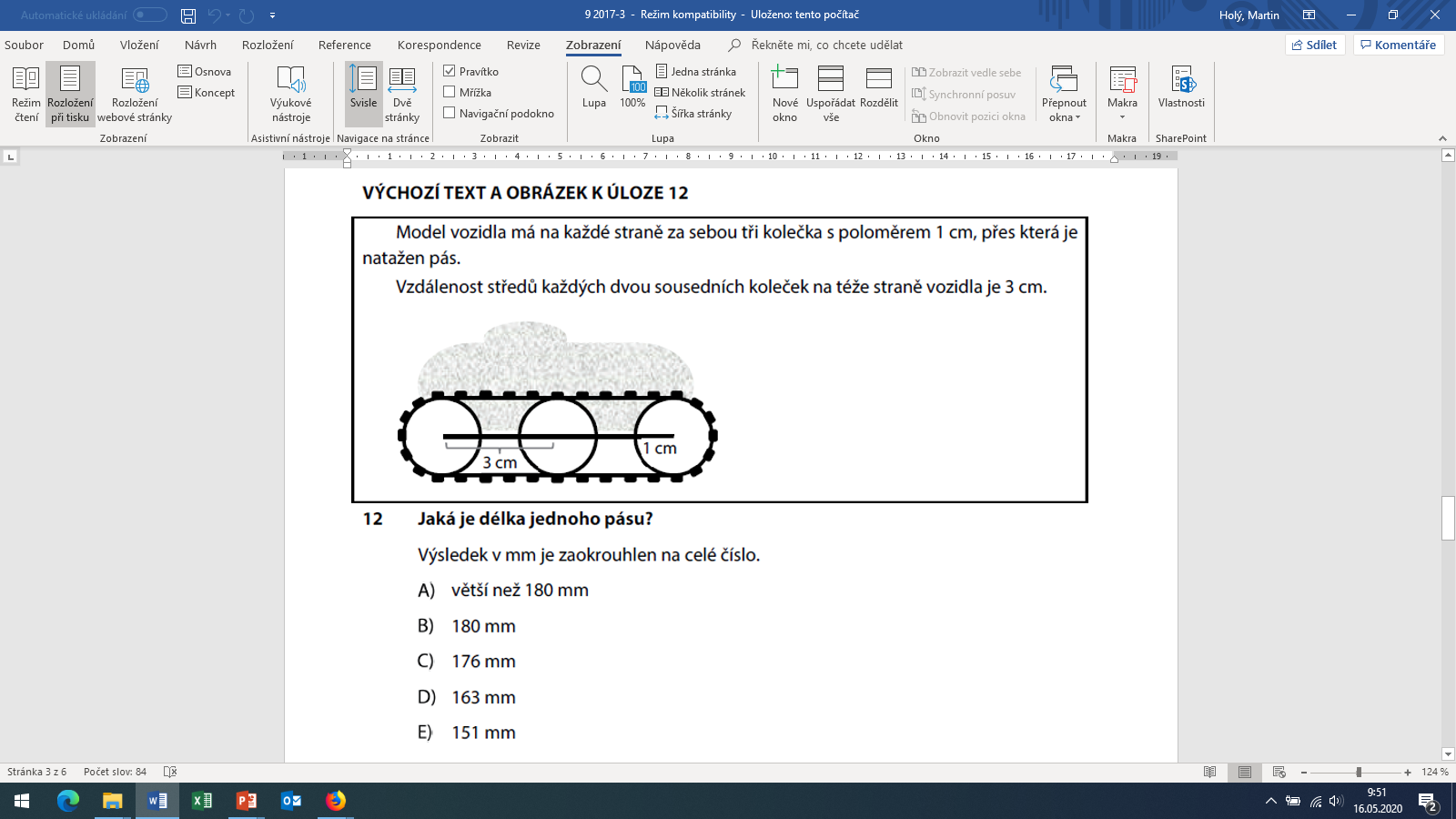 okr = 2.π.r
6 cm
okr = 2 . 3,14 . 1
okr = 6,28 cm
o = 2 . 6 + okr
o = 12 + 6,28
o = 18,28 cm = 182,8 mm = 183 mm
9-2017-3
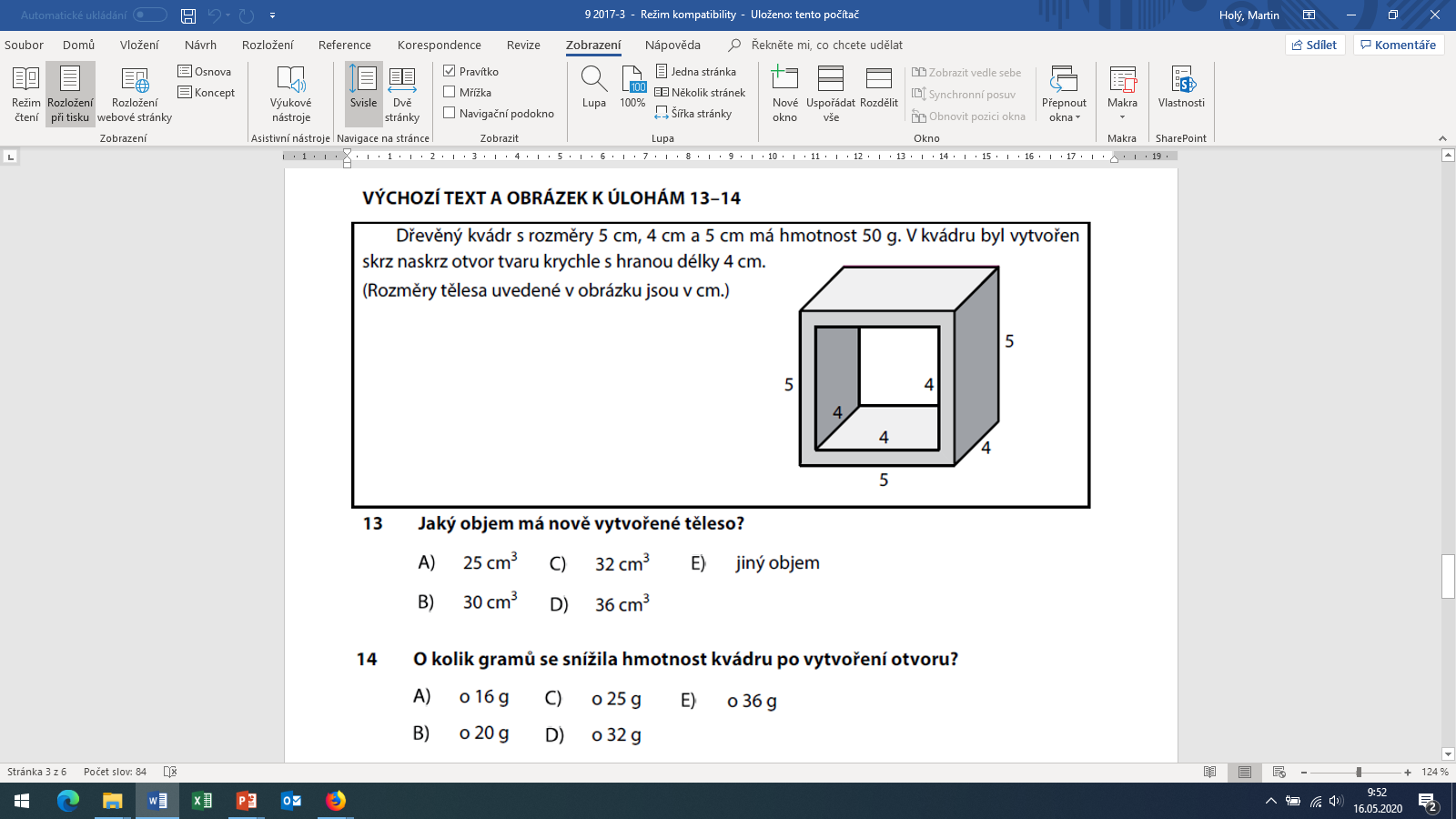 V = Vvelká - Vmalá
V = 100 - 64
V = 36 cm3
Vvelká = 5 . 5 . 4
Vmalá = 4 . 4 . 4
Vvelká = 100 cm3
Vmalá = 64 cm3
100 cm3 …. 50 g
64 cm3 …. 32 g
9-2017-3
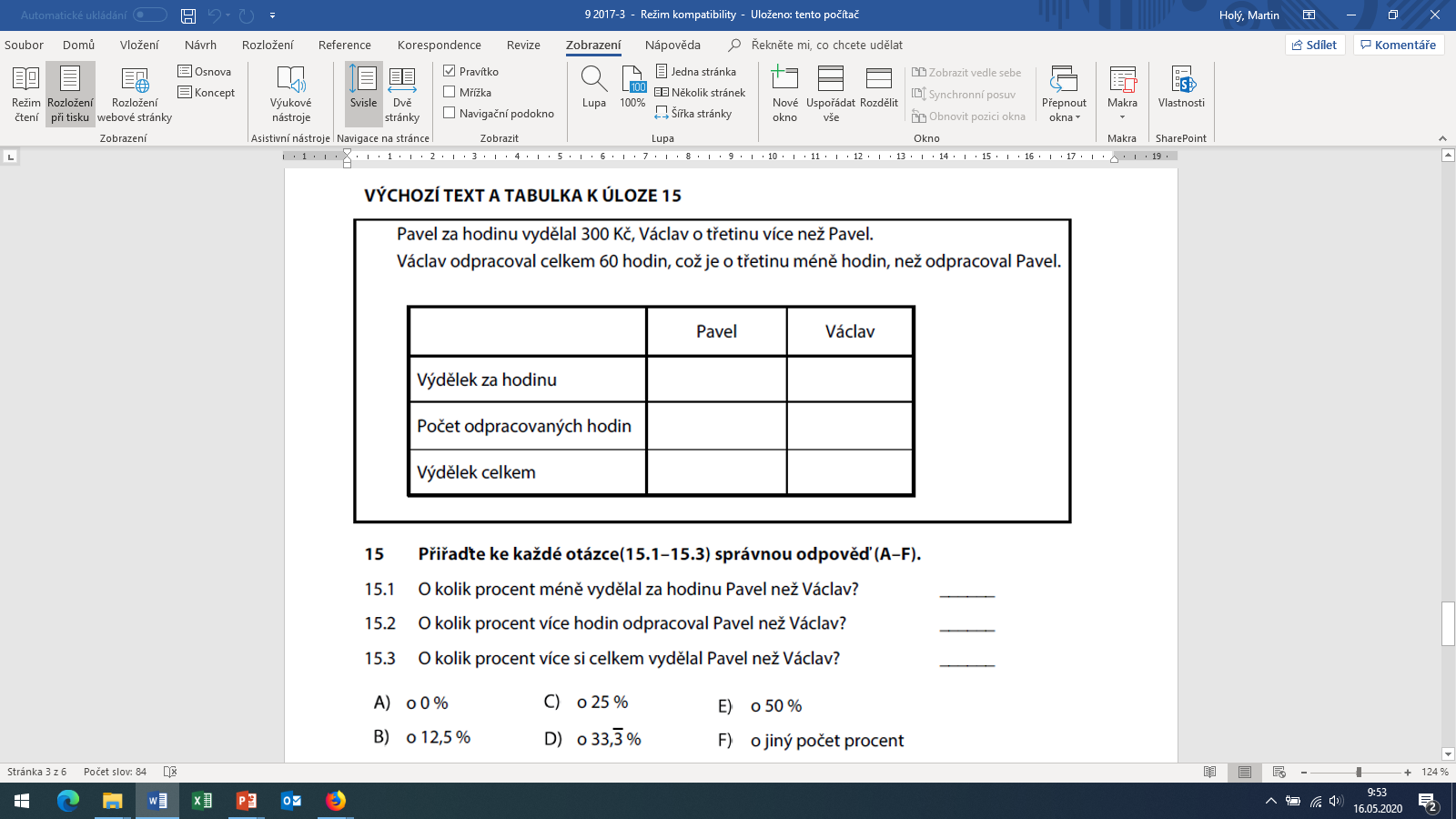 400
300
90
60
2 700
2 400
9-2017-3
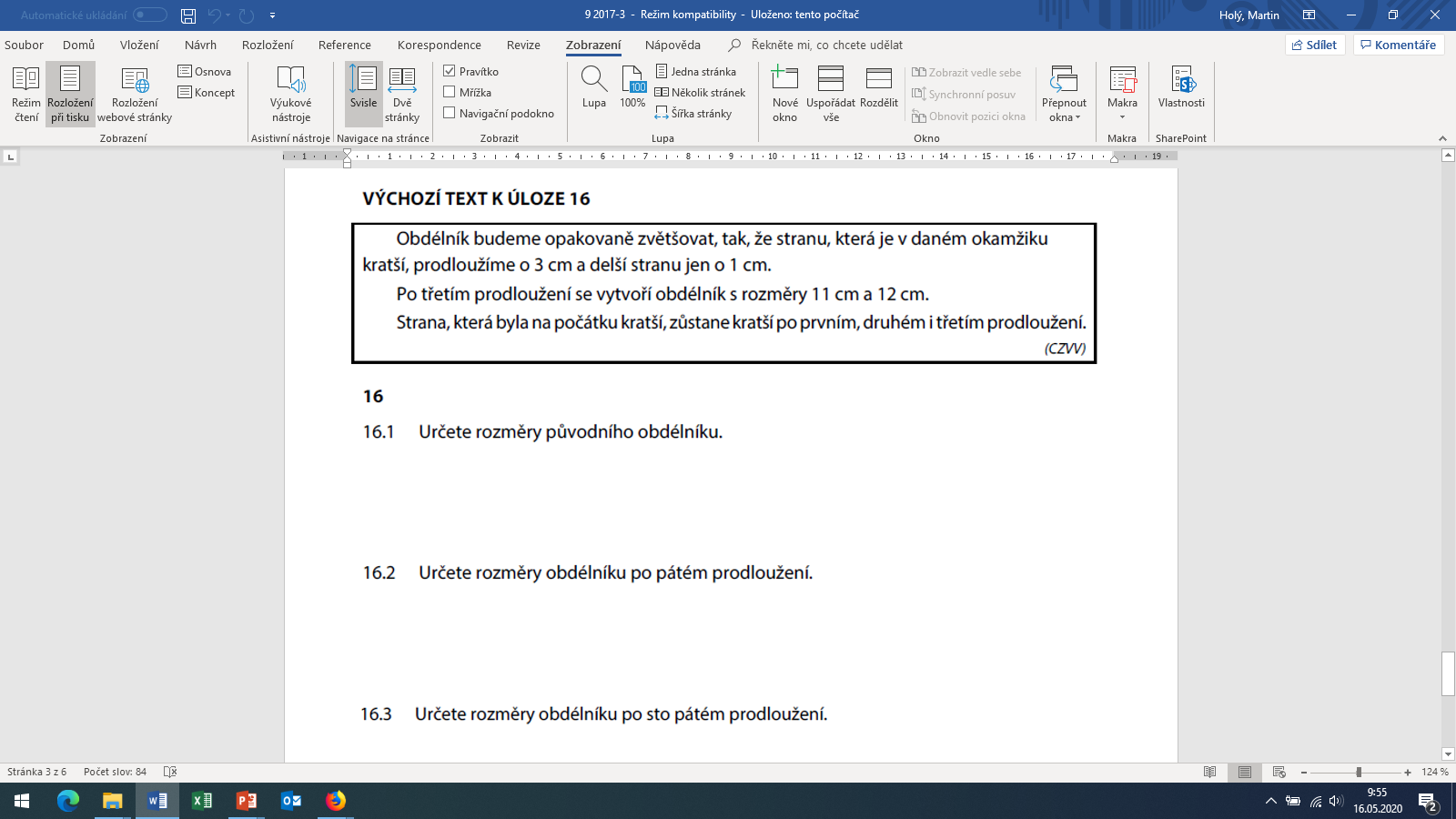 pův     2             9
1.pr     5            10
2.pr     8            11
2 cm a 9 cm
3.pr    11           12
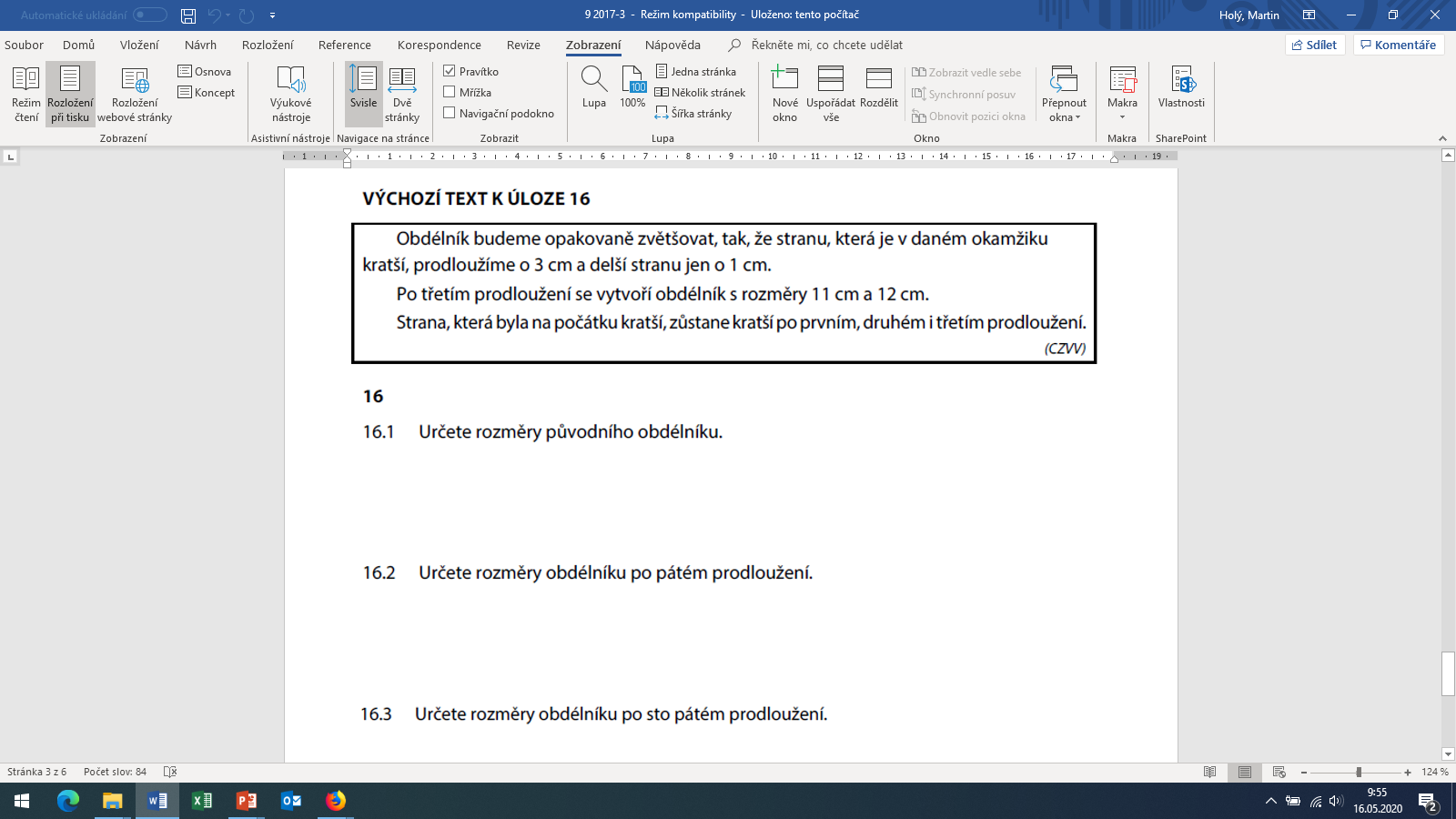 4.pr    14           13
5.pr    15           16
15 cm a 16 cm
6.pr    18           17
+4
+4
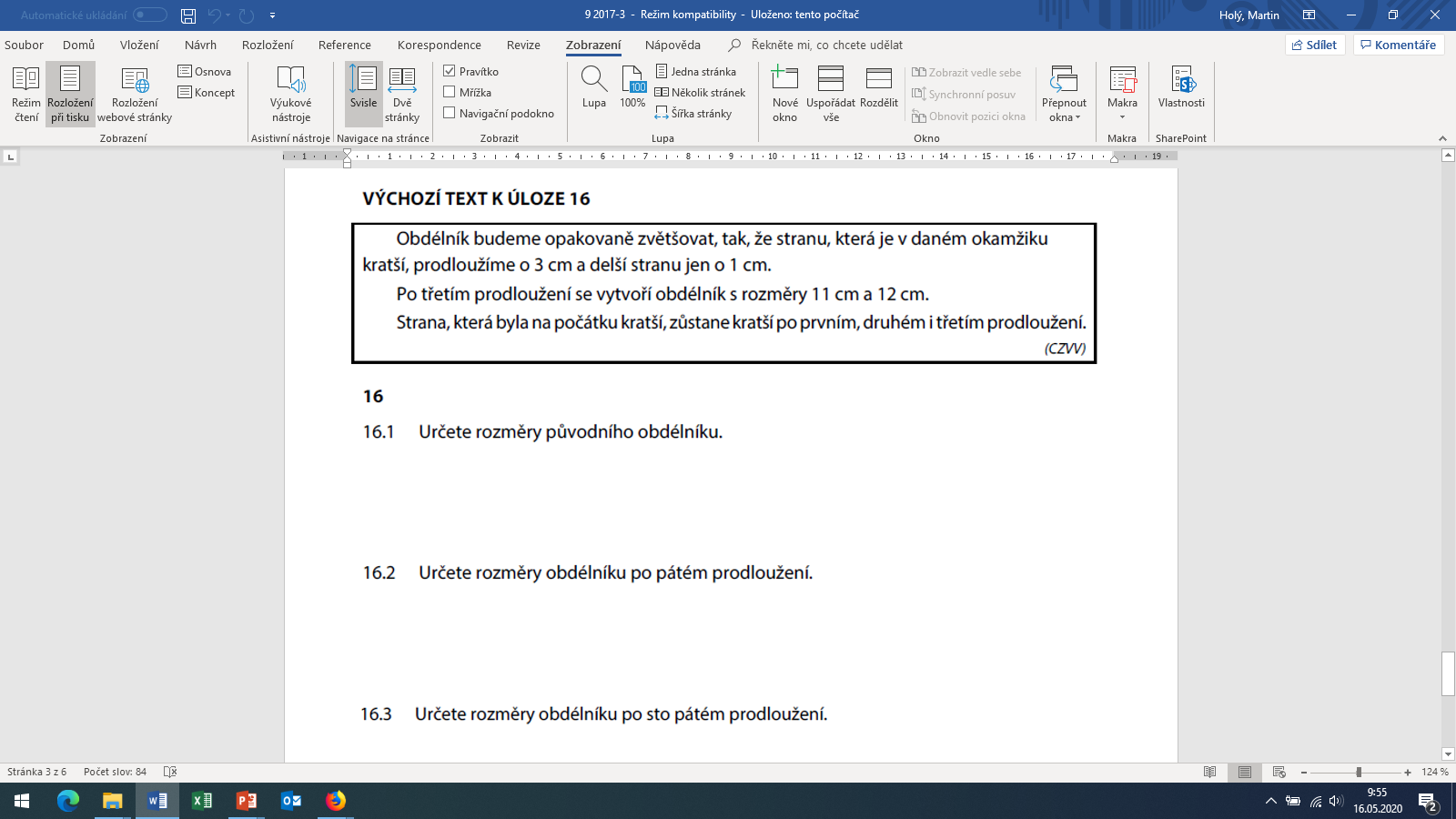 7.pr    19           20
8.pr    22           21
+4
+4
6. – 105. prodloužení je 100 prodloužení
9.pr    23           24
každá 2 prodloužení se strany zvětší o 4 cm
16 + 50 . 4 = 216 cm
15 + 50 . 4 = 215 cm
9-2017-3
Konec prezentace